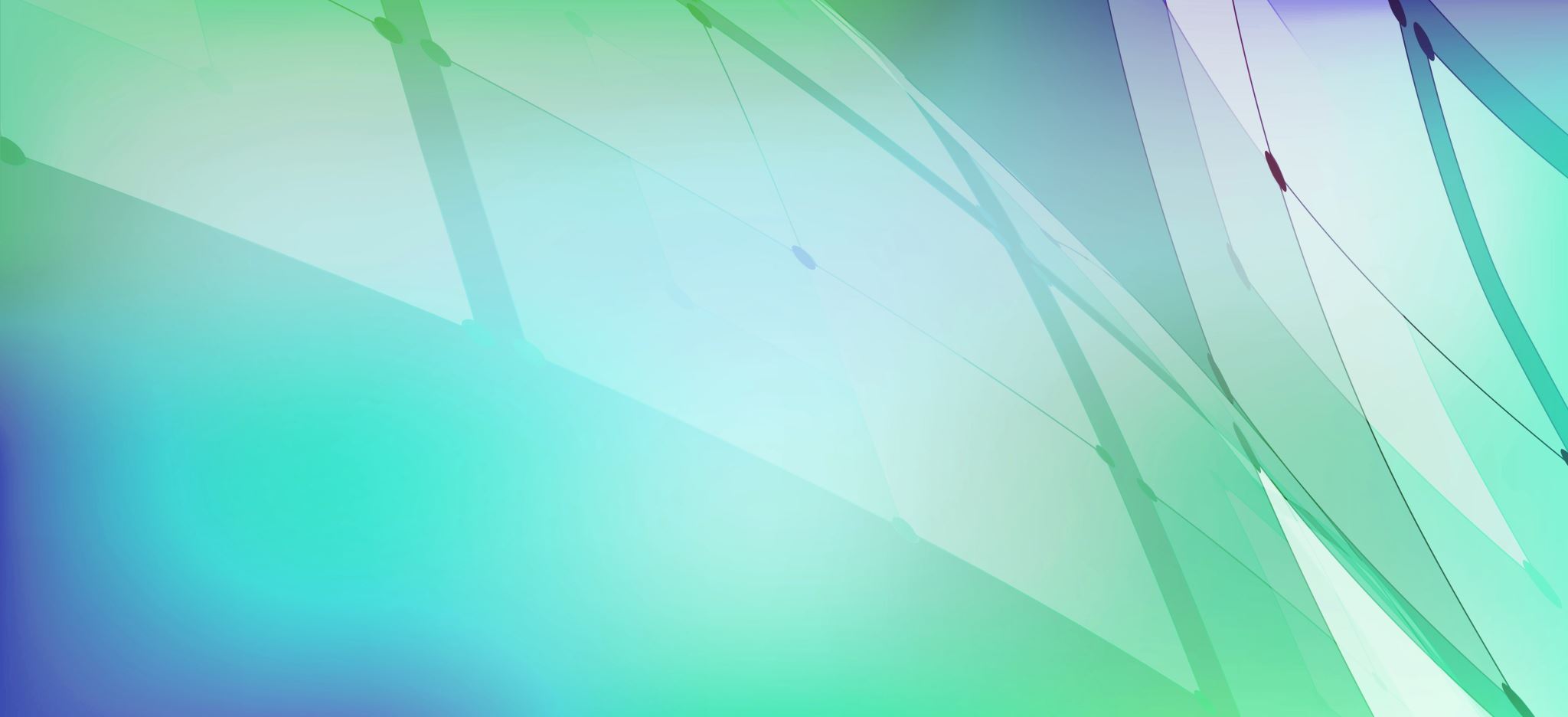 INZULINREZISZTENCIA,DIABÉTESZ
KÉSZÍTETTE: Fülöp Liliána
Inzulinrezisztencia = IR
IR TÜNETEI
Menstruációs zavarok
Meddőség
Fokozott szőrnövekedés
Túlsúly (hirtelen testsúlygyarapodás)
Zsíros, pattanásos bőr
Hajhullás 
Fáradékonyság 
Gyakori cukoréhség
Ciszták a petefészekben
Stb…
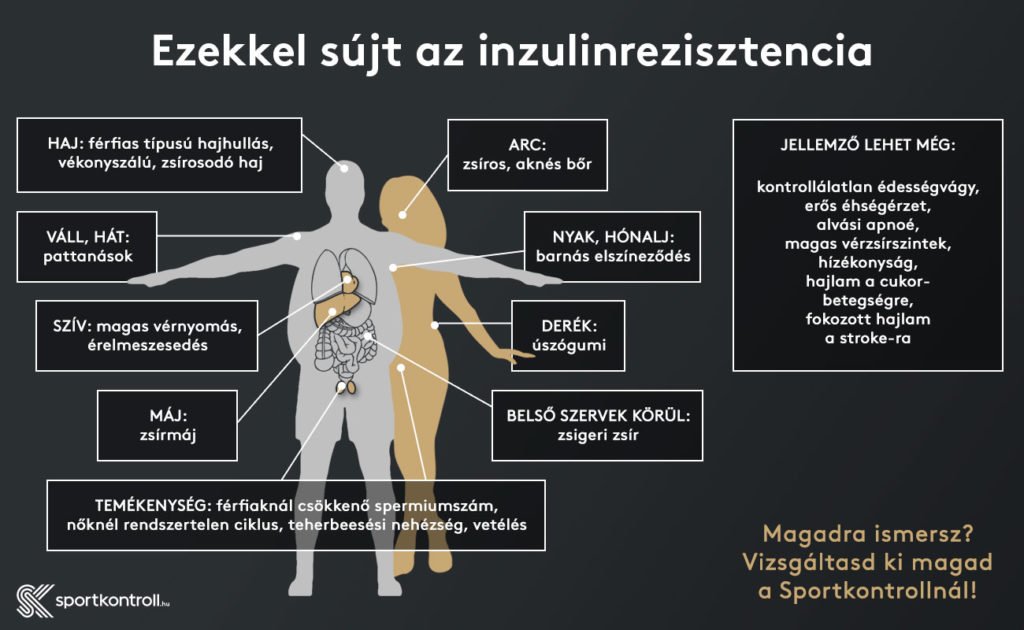 IR LEHETSÉGES OKAI
IR KEZELÉSE
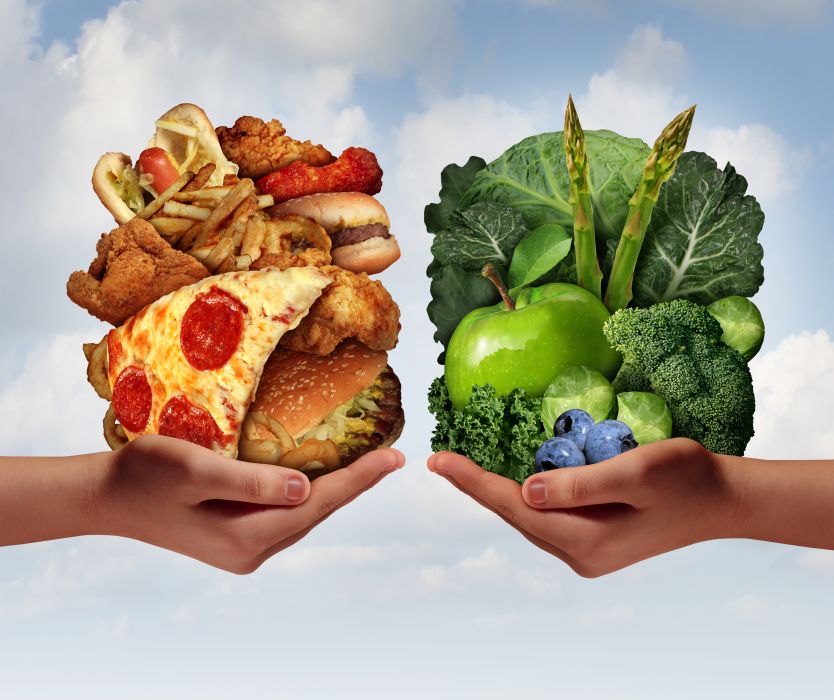 Legfontosabb: megfelelő életmód
- Rendszeres mozgás
- Cukor kerülése -> helyette természetes édesítőszerek pl.: eritrit, stevia
- Érdemes kerülni a fehér liszttel készült termékeket
- Lehető legkevesebb feldolgozott élelmiszer fogyasztása
1-ES TÍPUSÚ DIABÉTESZ
Ez egy autoimmun folyamat
A T limphocyták megtámadják a hasnyálmirigy béta sejtjeit, melyek autoimmun gyulladás kíséretében elpusztulnak -> így nyilván nem lesznek képesek többé az inzulintermelésre
Abszolút (teljes) inzulinhiánnyal járó állapot
1 TDM TÜNETEI
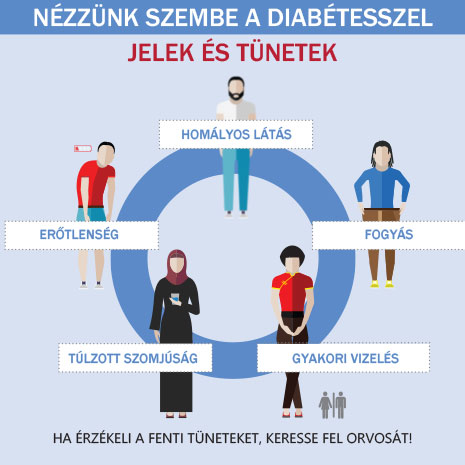 Fáradékonyság
Farkasétvágy
Izzadás
Homályos látás
Szájszárazság
Nagy mennyiségű vízivás
Testsúlycsökkenés
Aceton szagú lehelet
Kéz és lábzsibbadás
1 TDM LEHETSÉGES OKAI
A mai napig nem ismert, mi váltja ki
Genetikai hajlam
Kialakulását elősegítő vírusok pl.: rubeola, mumpsz
Összefüggésbe hozzák az anyatej hiányával csecsemőkorban
Magasabb anyai életkor
Kisebb születési testsúly
Ezek csak találgatások, a pontos kiváltó tényező nem ismert!
1 TDM KEZELÉSE
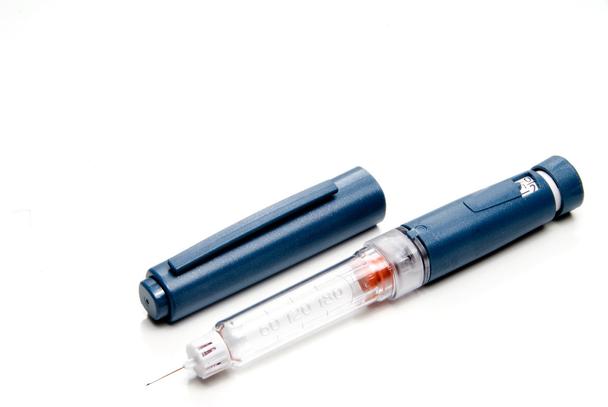 Élethosszig tartó inzulinterápia 
Rendszeres testmozgás
Megfelelő étrend : feldolgozott élelmiszerek, cukor, fehér liszt kerülése, több zöldség, gyümölcs, tk gabona, szárazhüvelyes fogyasztása
2-ES TÍPUSÚ DIABÉTESZ
Előzménye az inzulinrezisztencia.
Mivel nem termelődik elegendő inzulin a vércukorszint csökkentéséhez, így a hasnyálmirigynek egyre több inzulint kell termelni, ez azonban a béta sejtek kimerülését okozza.
A kimerült béta sejtek nem lesznek képesek a fokozott inzulin előállítására, emiatt emelkedni fog a vércukorszint és kialakul a 2-es típusú cukorbetegség.
2 TDM TÜNETEI
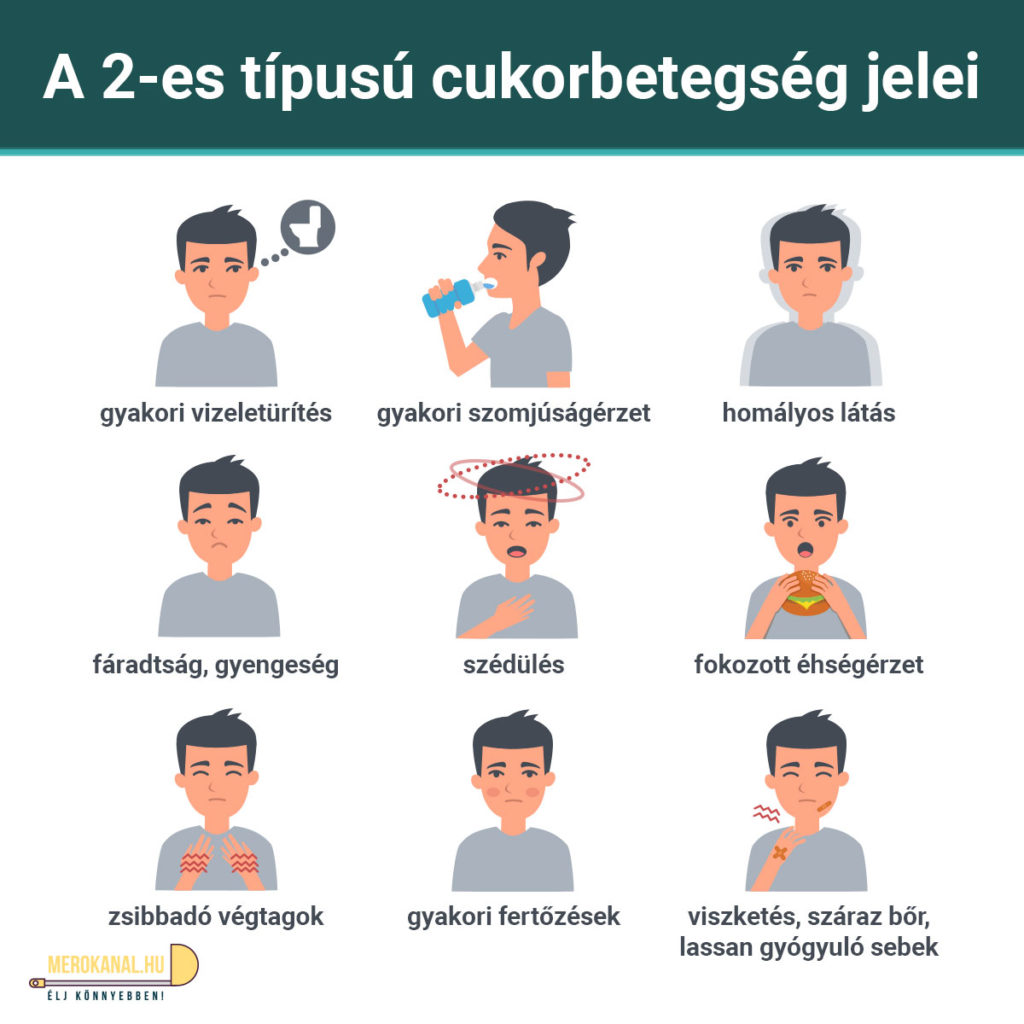 Gyakori szomjúságérzet
Homályos látás
Lassan gyógyuló sebek
Hónalj és nyak területén sötét bőrelváltozások
Fáradékonyság
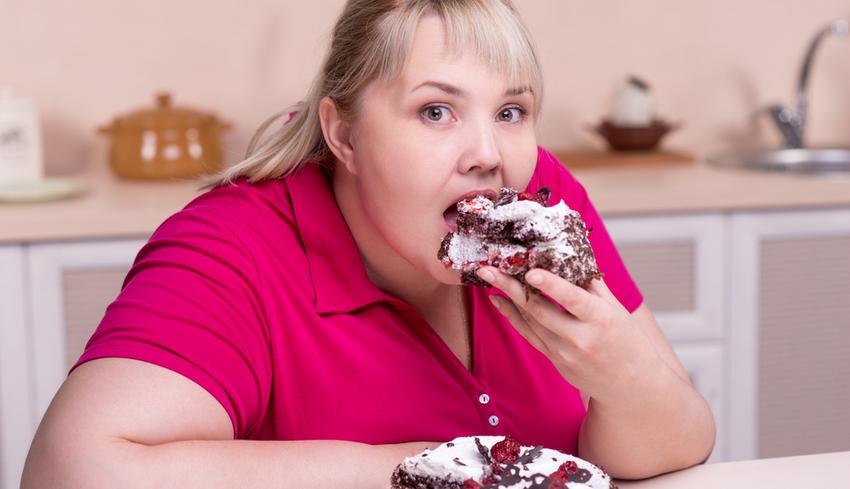 2 TDM LEHETSÉGES OKAI
Elhízás
Cukros ételek túlzott fogyasztása
Genetikai hajlam
Mozgásszegény életmód
Stresszel teli életmód
Hosszú ideig tartó lelki megterhelés
2 TDM KEZELÉSE
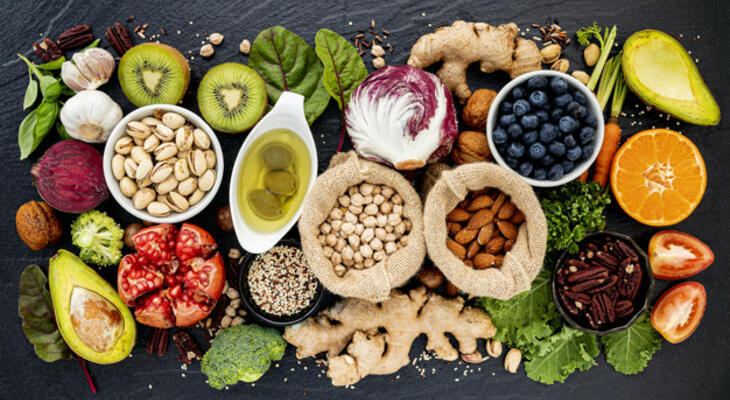 Kezdeti stádiumban ajánlott az életmódváltás
	-> megfelelő diéta, testmozgás
Ha a diéta nem elégséges, akkor jöhetnek szóba az antidiabetikumok (gyógyszerek) 
A betegség előrehaladtával szükség lehet inzulinterápiára is
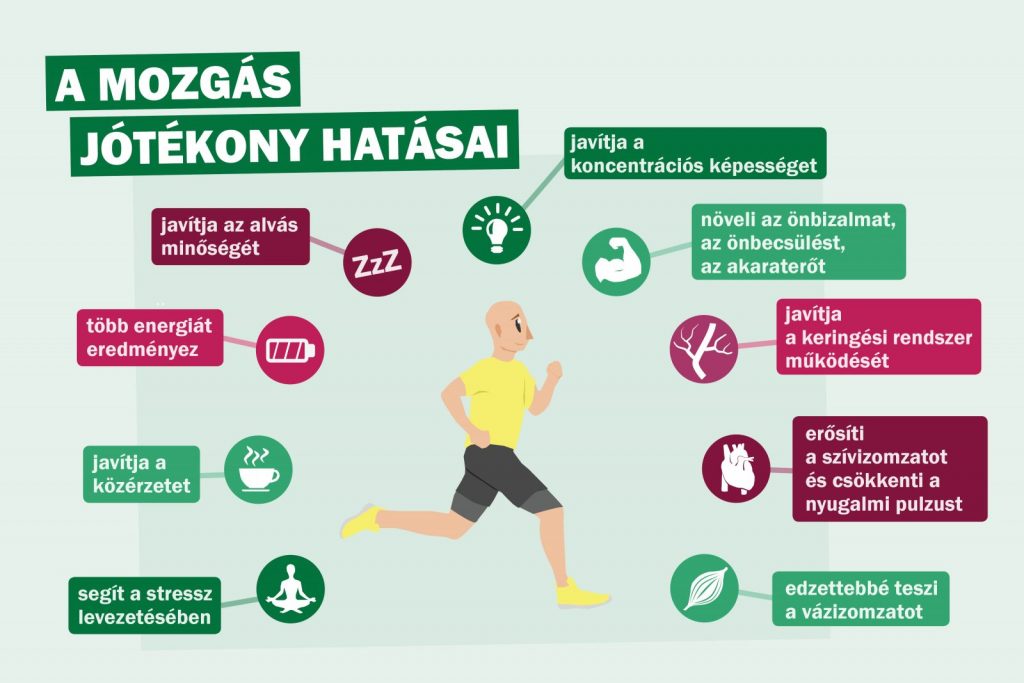 Források
Klinikai és gyakorlati dietetika
Bodywakes.hu
KÖSZÖNÖM A FIGYELMET!